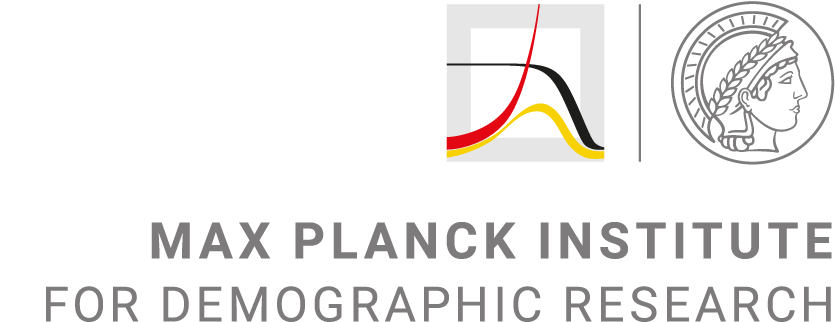 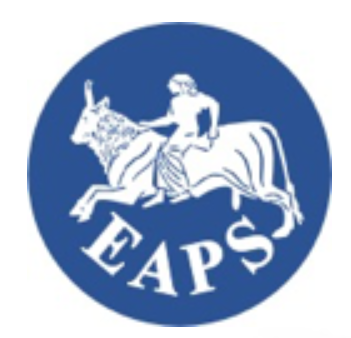 Are the Grandparents Alright? Health consequences of grandparental childcare provision
Peter Eibich, PSL Université Paris Dauphine and Xianhua Zai, MPIDR          @EmmaXianhua_Zai
Motivation
Empirical strategy
Grandparents matter!
4.8 million children <5 received care from their grandparents in the US in 2011
40% of the grandparents in the UK look after their grandchildren regularly
21% of EU children <3 received care from “other” sources in 2020
Grandparenting is beneficial for mothers’ labor force participation
How does childcare provision affect grandparents themselves?
Active ageing
Burden of caregiving
Relevance of the instrument
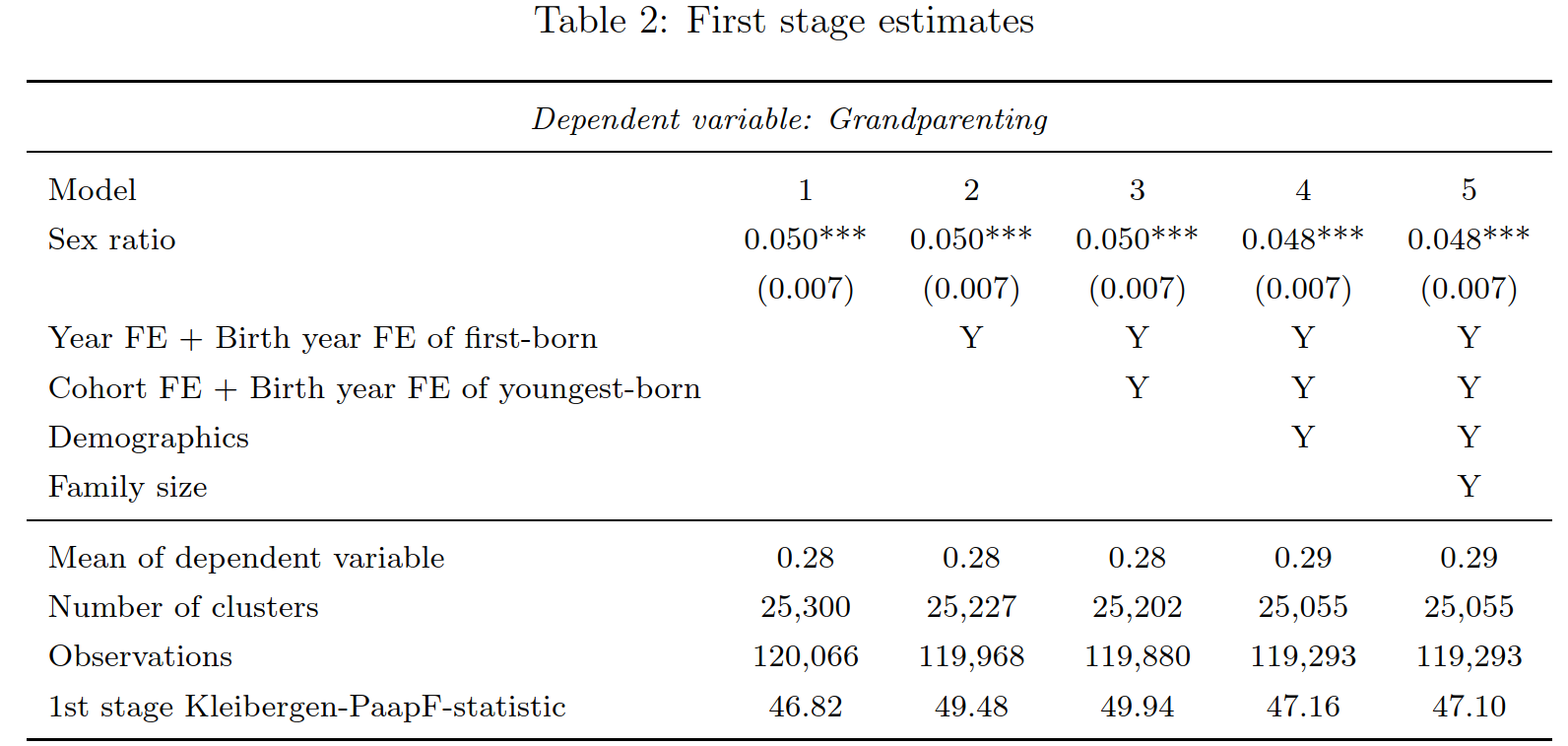 In a nutshell
Research question: How does caring for grandchildren affect grandparents’ health?

Data: Health and Retirement Study (HRS), 1996-2014; Aged 50-80 with at least one child

Methods: IV using children’s sex ratio as an instrument

Outcomes: ADL, IADL, self reported health, and depression

Results: Grandparenting does not improve grandparents’ health. Evidence for some negative effects
Validity of the instrument
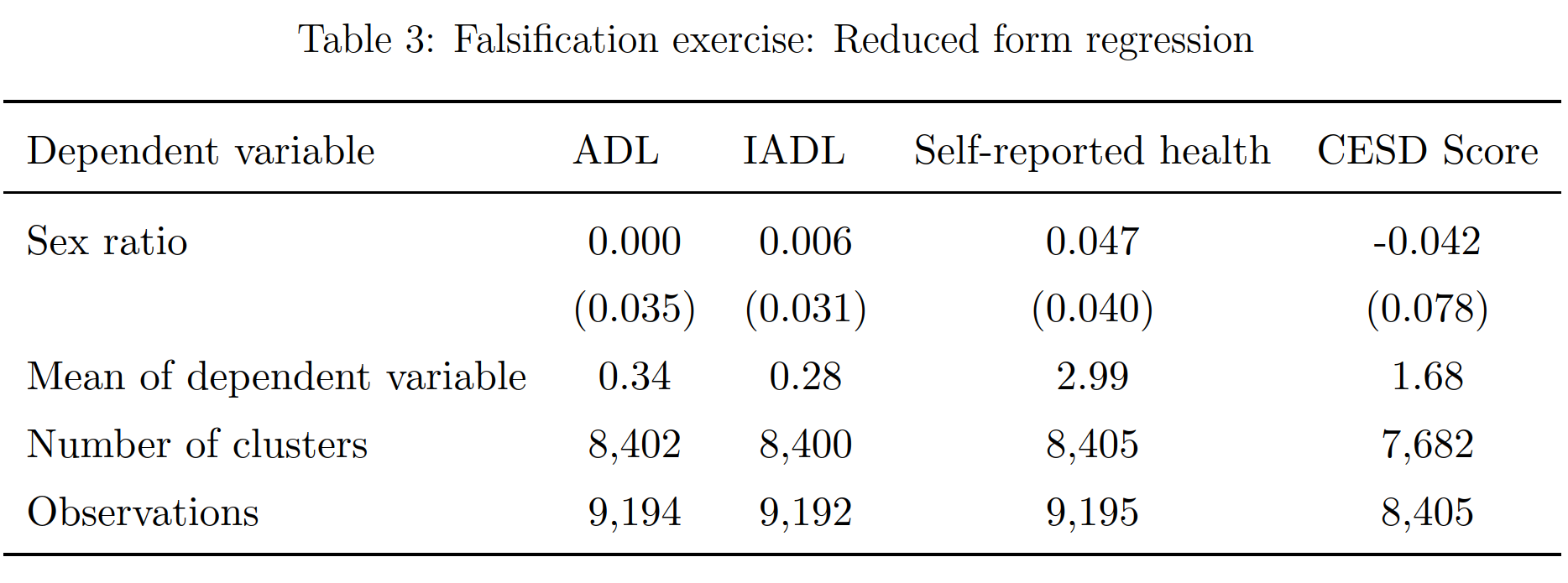 Stylized facts about grandparenthood
#1 Women tend to give birth earlier than men (Margolis and Vedery, 2019)
Parents of daughters transition to grandparenthood earlier
 Gender of the first-born child as an instrument for grandparenthood (Rupert and Zanella, 2018)
OLS estimates
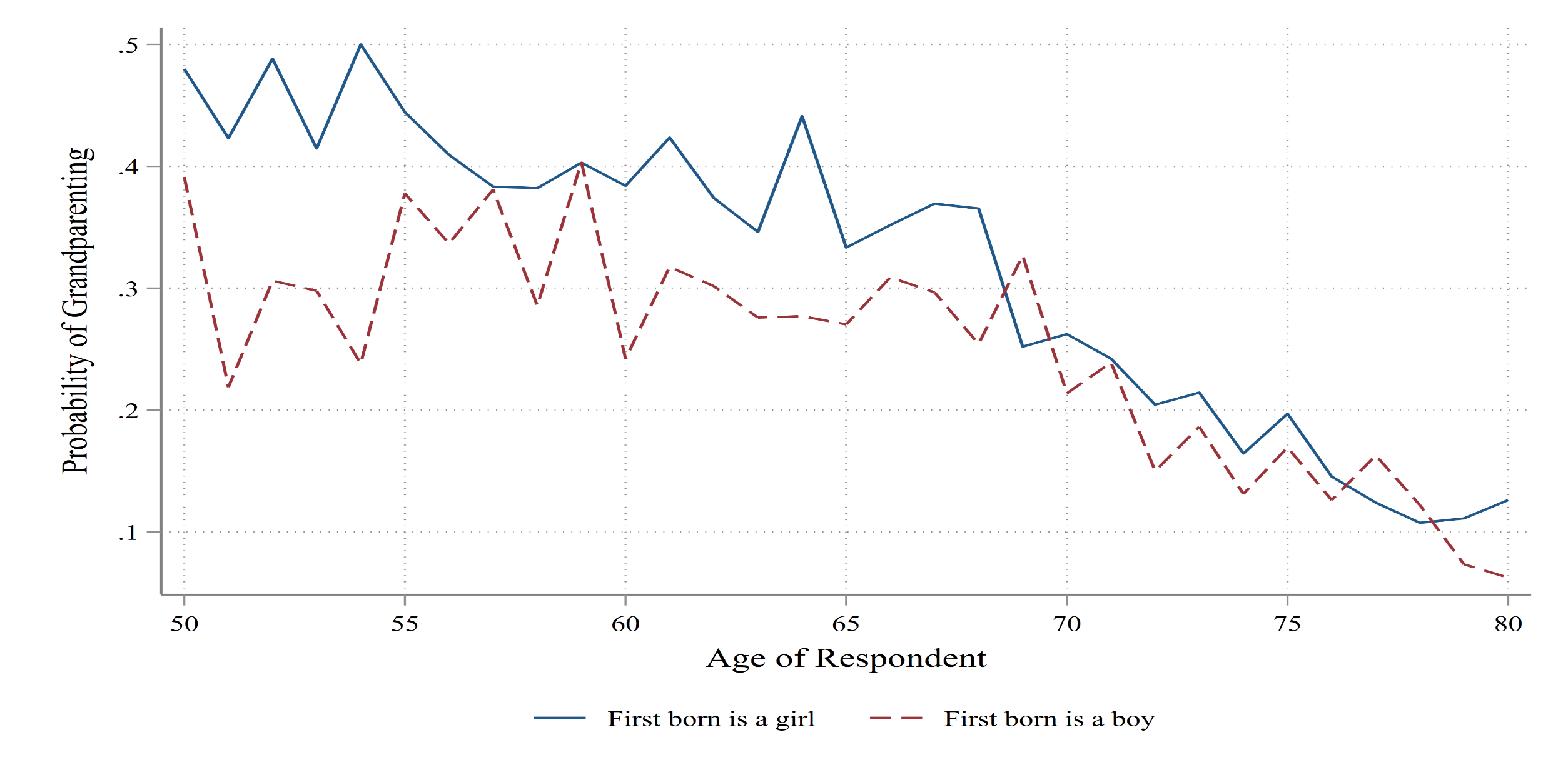 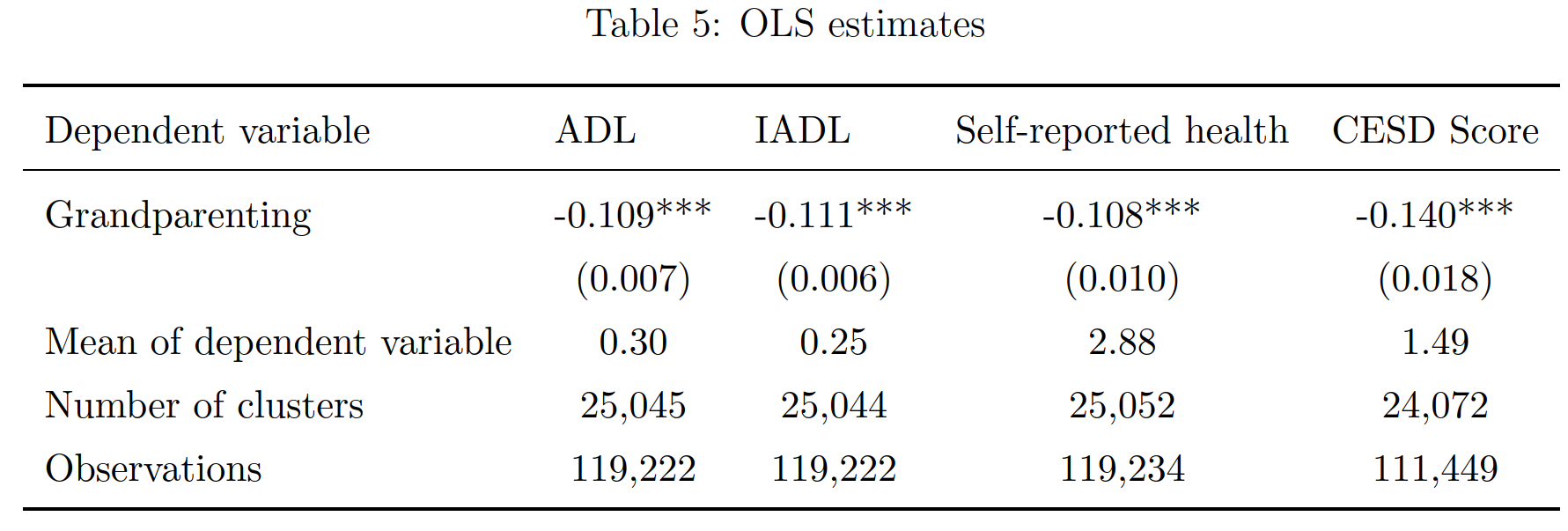 IV estimates
#2 Parents with larger families are more likely to become grandparents
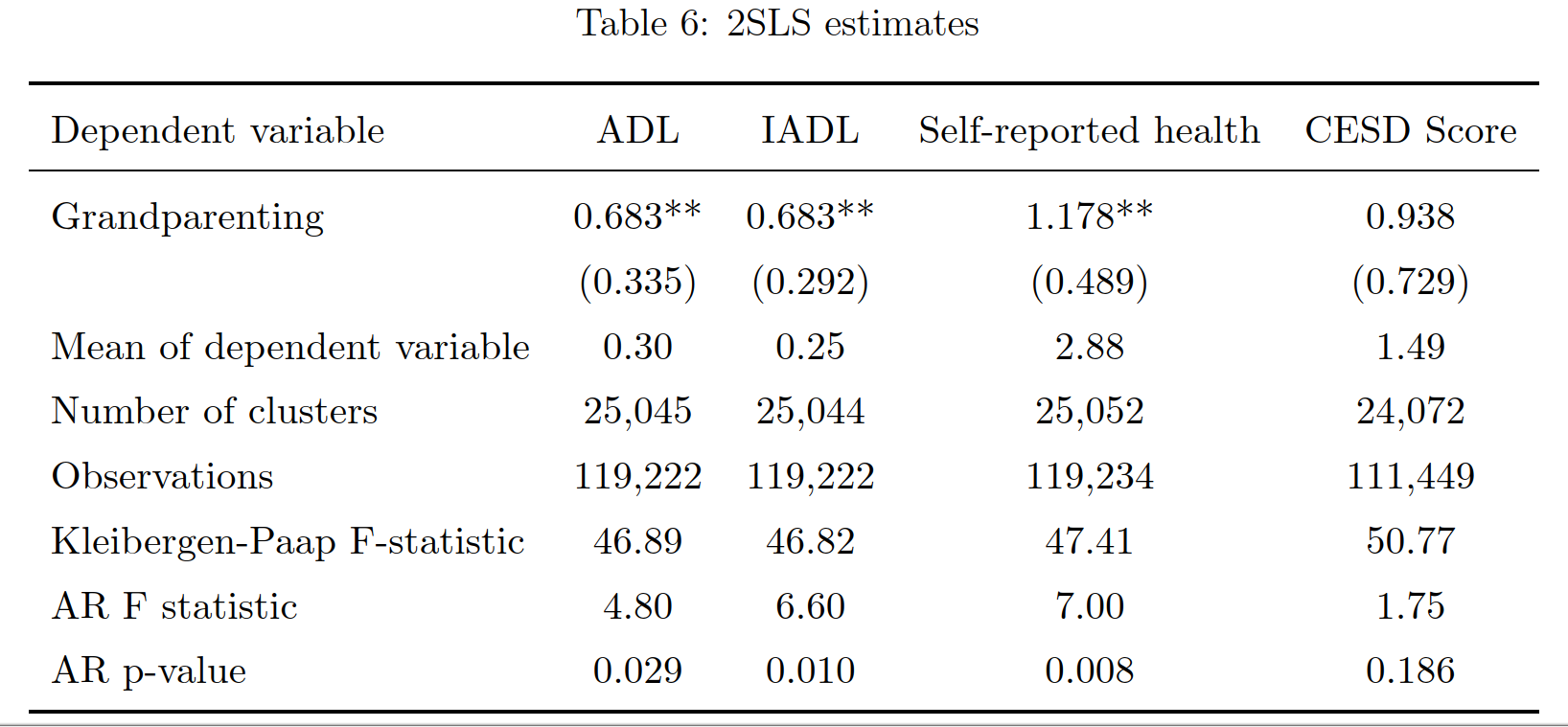 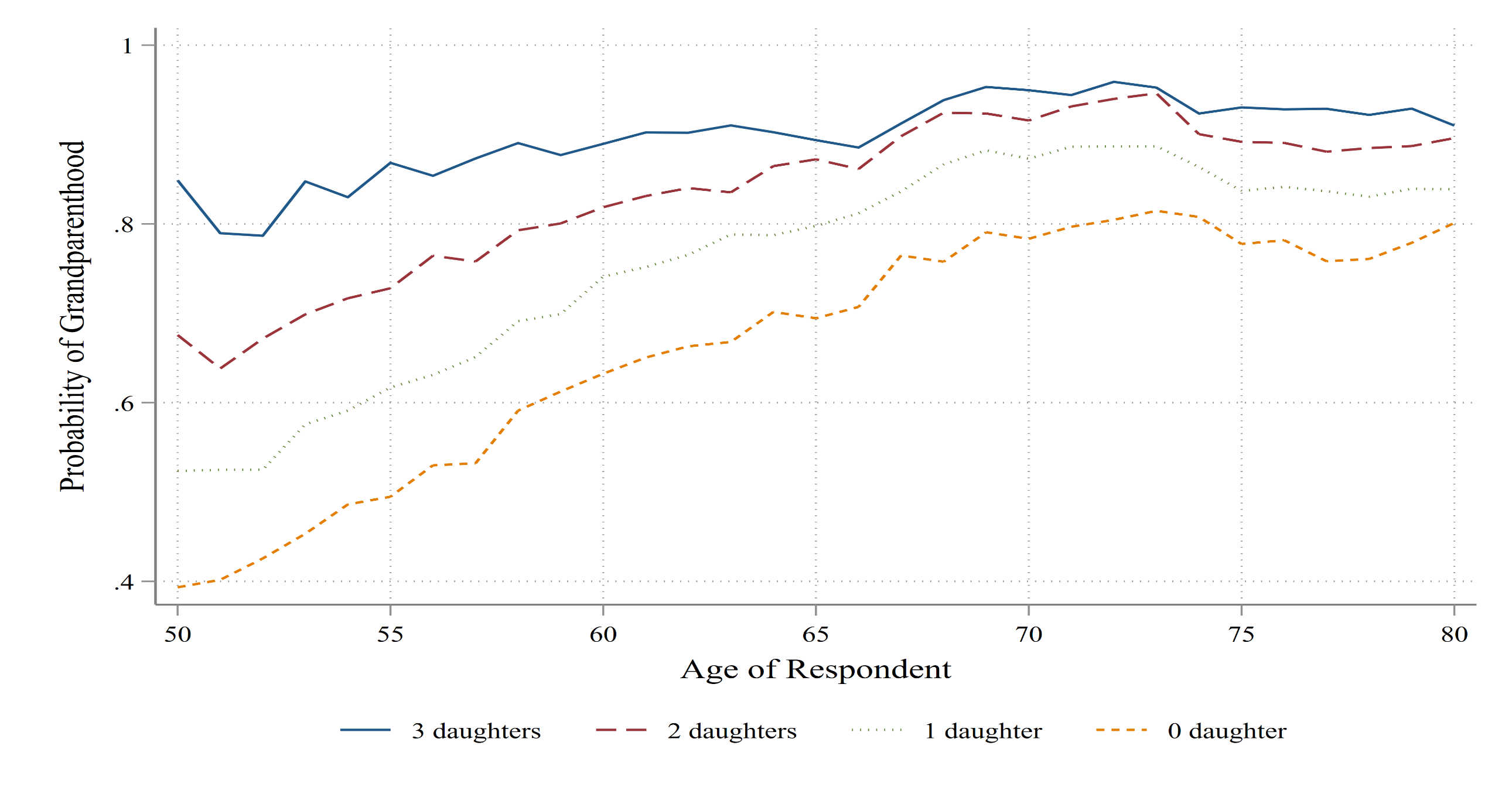 Conclusions
#3  Parents of daughters transition to grandparenthood/grandparenting earlier, regardless of birth order
OLS estimates are upward biased:
 Healthier older adults are more likely to become grandparents
 Health is an important precondition for childcare provision


Sex ratio as a novel instrumental variable:
 Gender composition of children is as good as random
 Parents of daughters become grandparents earlier and invest more

IV estimates show negative effects on ADLs/IADLs and self-reported health

 Grandparenting is not beneficial and might even be detrimental for grandparents’ health!
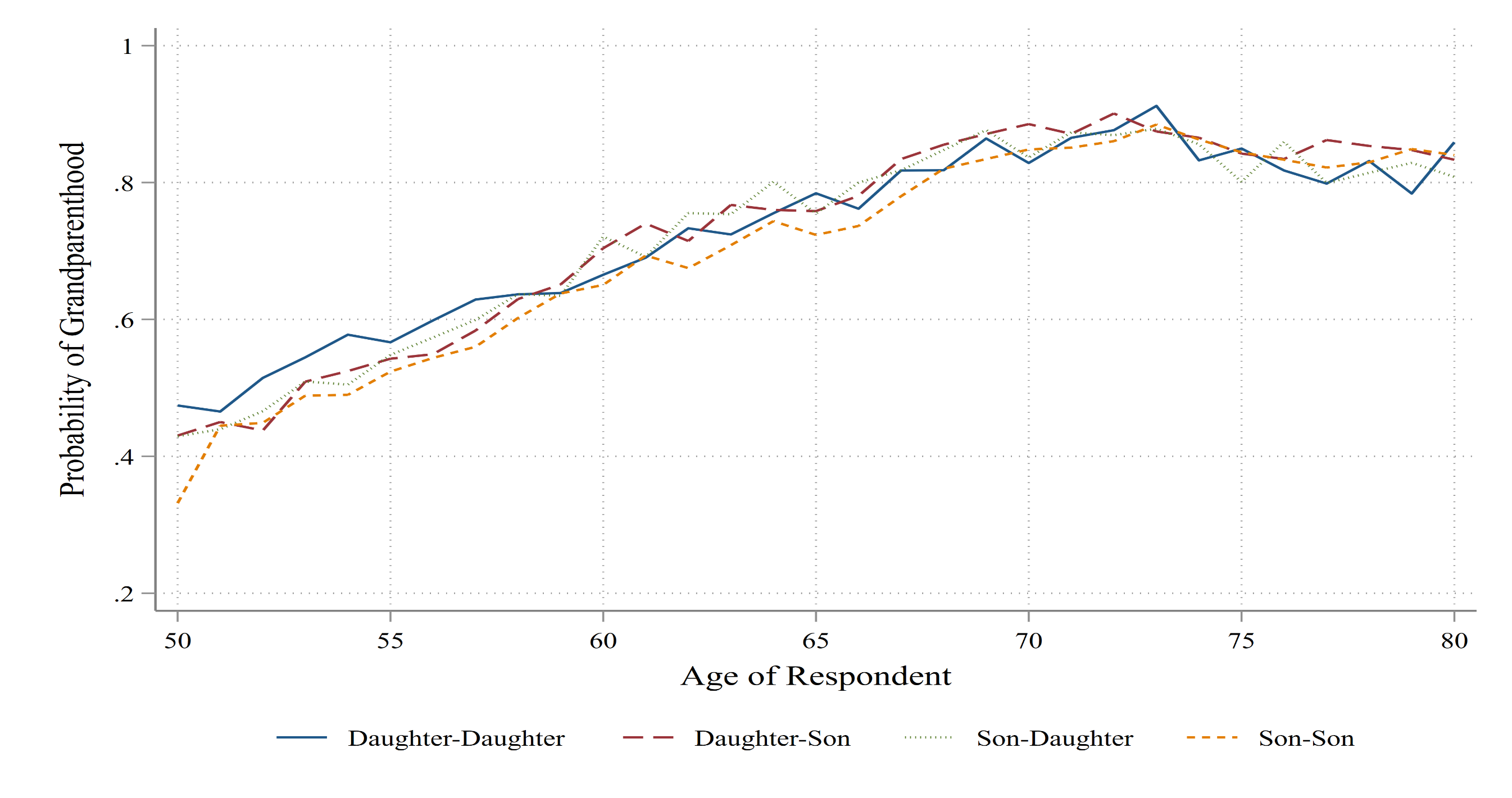